Уральский государственный университет путей сообщения
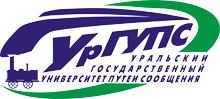 Интегрированное взаимодействие в контейнерной транспортной системе региона на основе цифровизации и обмена данными
Дарья Ивановна Кочнева, к.т.н., доцент, УрГУПС
Василий Михайлович Сай, д.т.н., профессор УрГУПС
«ЦИФРОВАЯ ЭКОСИСТЕМА БЕЗОПАСНОСТИ КАК СТРАТЕГИЯ УСПЕХА РАЗВИТИЯ В НОВЫХ УСЛОВИЯХ»
26-27 ноября 2020
АКТУАЛЬНОСТЬ ПРОБЛЕМЫ ОРГАНИЗАЦИИ ВЗАИМОДЕЙСТВИЯ В РЕГИОНАЛЬНОЙ КОНТЕЙНЕРНОЙ СИСТЕМЕ
Развитие специализированных контейнеров
Рост спроса на контейнерные  перевозки
Развитие конкурентного контейнерного рынка в регионах
Отсутствие согласованных программ и стратегий регионального развития
Отсутствие интегрированного планирования на рынке
Необходимость системной интеграции участников рынка; выстраивание стратегического взаимодействия между транспортной системой, экономикой региона и государством
Снижение эффективности логистической системы региона
Снижение эффективности отраслей экономики региона
ПОДХОДЫ К ОРГАНИЗАЦИИ ВЗАИМОДЕЙСТВИЯ В КОНТЕЙНЕРНОЙ ТРАНСПОРТНОЙ СИСТЕМЕ
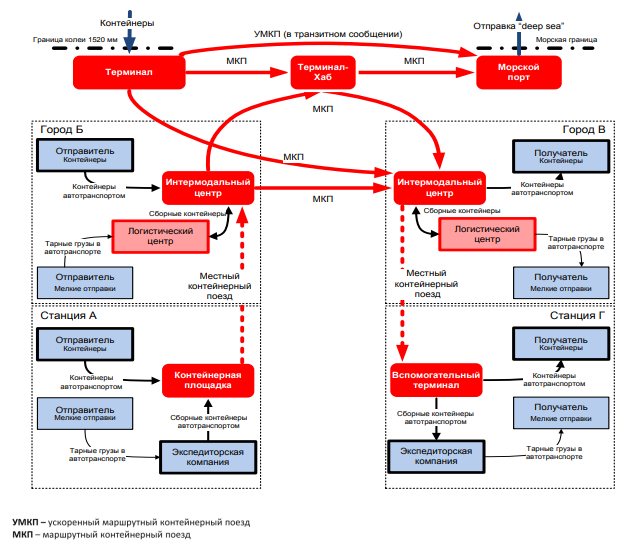 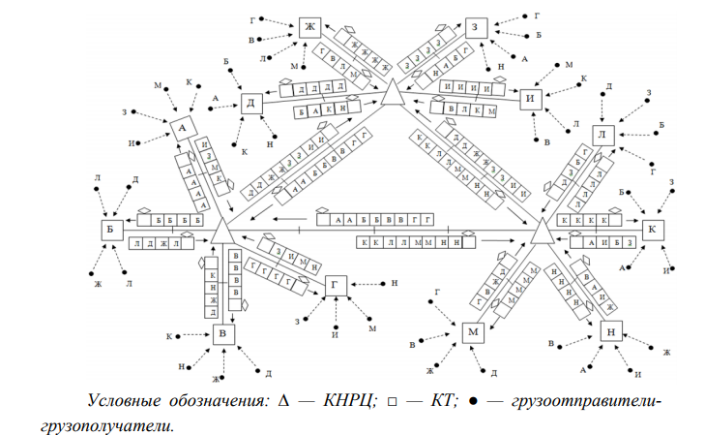 Москвичев О.В. Клиентоориентированная контейнерная транспортная система, 2018
Концепция комплексного развития контейнерного бизнеса в холдинге ОАО «РЖД», 2012
«ЦИФРОВАЯ ЭКОСИСТЕМА БЕЗОПАСНОСТИ КАК СТРАТЕГИЯ УСПЕХА РАЗВИТИЯ В НОВЫХ УСЛОВИЯХ»
26-27 ноября 2020
.
ЦИФРОВАЯ ИНТЕГРАЦИЯ КОНТЕЙНЕРНОЙ ТРАНСПОРТНОЙ СИСТЕМЫ РЕГИОНА
Контейнерные 
площадки региона
Контейнерные 
площадки региона
Отправители
Получатели
Хаб региона 2
Хаб региона 1
Цифровой интегратор
Контейнерные 
площадки региона
Контейнерные 
площадки региона
Отправители
Получатели
«ЦИФРОВАЯ ЭКОСИСТЕМА БЕЗОПАСНОСТИ КАК СТРАТЕГИЯ УСПЕХА РАЗВИТИЯ В НОВЫХ УСЛОВИЯХ»
26-27 ноября 2020
.
ЦИФРОВАЯ ИНТЕГРАЦИЯ КОНТЕЙНЕРНОЙ ТРАНСПОРТНОЙ СИСТЕМЫ РЕГИОНА
Схема функционирования цифровой платформы для контейнерного бизнеса
Цифровая логистическая платформа для контейнерного бизнеса ‒система алгоритмизированных взаимовыгодных отношений значимого количества независимых участников контейнерного рынка и их клиентов (грузовладельцев), осуществляемых в единой информационной среде
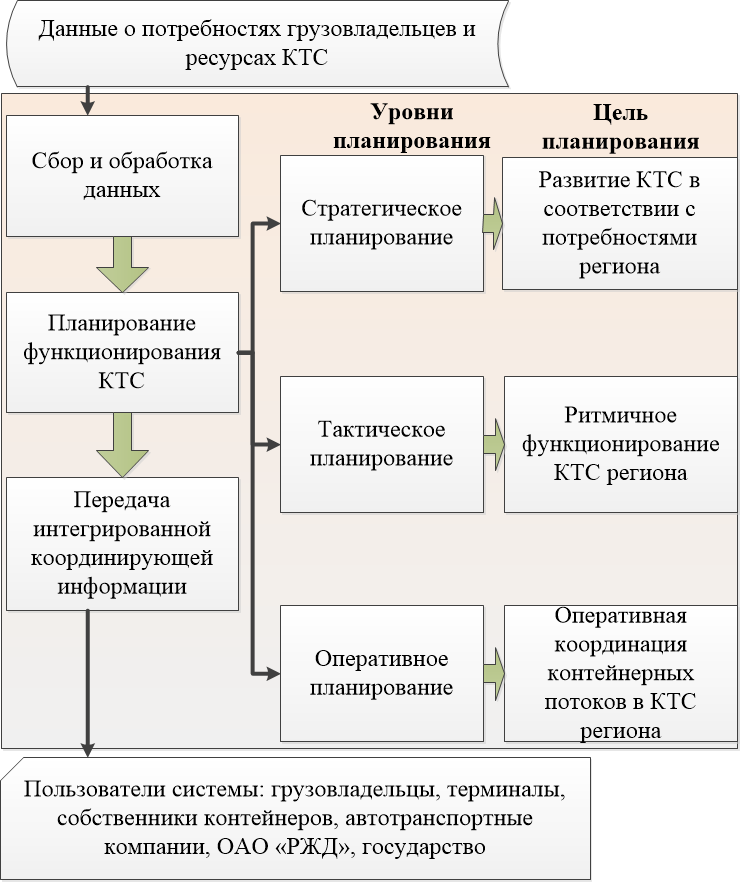 Функции цифровой платформы
сбор и анализ данных для их последующего коллективного использования и обмена
стратегическое  и тактическое планирование развития контейнерной транспортной системы на основе потребностей региона
оперативная координация контейнерных потоков и формирование эффективных логистических цепей с учетом географии перевозок, пропускной способности инфраструктуры, интересов субъектов контейнерного рынка
взаимодействие с клиентами по принципу «одного окна»
взаимодействие с государством для формирования наиболее эффективных инвестиционных потоков
Математическая формализация движения контейнеропотока при интегрированном управлении КТС
Для каждого i в момент t найти такие  q1 (i; j; k; t; x), q2 (i; j; k; t; x) и q3 (j; k; t; y);  
при (i=1,….N), (k=1,….K), (j=1,….M), (x=0,1), (y=0,1), 
чтобы Tц (i,k,j,t) = Tд1(i,k,t,x)+ Tд2(i,k,t,x)+ Tн(i,k,t,y)+ Tп(i,k,t,y) => min.
«ЦИФРОВАЯ ЭКОСИСТЕМА БЕЗОПАСНОСТИ КАК СТРАТЕГИЯ УСПЕХА РАЗВИТИЯ В НОВЫХ УСЛОВИЯХ»
26-27 ноября 2020
Экономико-математическая модель организации цепи контейнерных перевозок с участием интегратора
Допущения:
груженые контейнеры поступают на терминалы равномерно
в регионе имеется достаточное число порожних контейнеров под загрузку в нужном направлении на ближайшем терминале
ограничения пропускной способности терминалов P(k) задан без учета грузовой работы по выгрузке и сортировке контейнеропотока
средний срок накопления партии груженых контейнеров для отправки по направлению рассчитан по теореме Литтла:
«ЦИФРОВАЯ ЭКОСИСТЕМА БЕЗОПАСНОСТИ КАК СТРАТЕГИЯ УСПЕХА РАЗВИТИЯ В НОВЫХ УСЛОВИЯХ»
26-27 ноября 2020
Апробация экономико-математической модели организации цепи контейнерных перевозок с участием интегратора
Распределение контейнеропотока:
 а) фактическое б) интегрированный подход
Оценка эффективности интегрированного подхода к распределению контейнеропотока
СПАСИБО ЗА ВНИМАНИЕ!
Дарья Ивановна Кочнева, к.т.н., доцент, УрГУПС
Василий Михайлович Сай, д.т.н., профессор УрГУПС
«ЦИФРОВАЯ ЭКОСИСТЕМА БЕЗОПАСНОСТИ КАК СТРАТЕГИЯ УСПЕХА РАЗВИТИЯ В НОВЫХ УСЛОВИЯХ»
26-27 ноября 2020